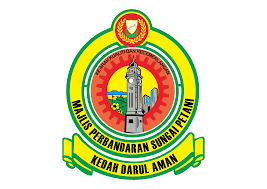 BORANG BANTAHAN AWAM
DRAF RANCANGAN TEMPATAN DAERAH KUALA MUDA KEDAH 2035 (PENGGANTIAN)
MAKLUMBALAS & CADANGAN AWAM
1) Peranan anda di kawasan kajian ( boleh tanda lebih daripada 1 petak) :
BAHAGIAN   MAKLUMBALAS & CADANGAN
Panduan pengisian :
Bantahan/ cadangan mestilah berasaskan kepada perkara-perkara yang terkandung dalam Draf Rancangan Tempatan Daerah Kuala Muda 2035.
Bantahan/ cadangan mestilah berasaskan kepentingan masyarakat dan bukan di atas kepentingan peribadi.
Hala Tuju Pembangunan Daerah Kuala Muda 2035
Apa itu Rancangan Tempatan ?
Satu laporan yang mentafsir dasar-dasar dan cadangan-cadangan
umum di peringkat 
nasional dan negeri 
kepada bentuk fizikal 
yang terperinci dan 
praktikal.
MATLAMAT
Daerah Berdaya Huni, Berdaya Maju, Mampan Dan Pintar
TERASPEMBANGUNAN
Teras 1
Pembangunan Masyarakat Sejahtera
Menyediakan Keperluan Perumahan yang Terancang, Berkualiti Dan Mampu Milik
Membangunkan dan Memperkukuhkan Fungsi Pusat Pertumbuhan Desa (PPD)
Membangunkan Kemudahan Sosial yang Inklusif
Meningkatkan Aksesibiliti Inter dan Intra Daerah Serta Mobiliti di Kawasan Bandar
Membangunkan Pengangkutan Awam yang Berkesambungan dan Efisien
STATISTIK KUALA MUDA 2035
Fungsi 
Rancangan Tempatan
Menterjemahkan dasar-dasar Rancangan Struktur ;
Panduan pembangunan fizikal melalui peta cadangan gunatanah;
Menyediakan garispanduan bagi kawalan pembangunan ;
Mengenalpasti projek utama daerah; dan
Menyediakan garispanduan pelaksanaan
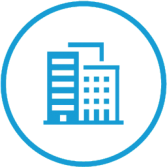 Teras 2
Pembangunan Ekonomi Berdaya Saing
Bandar Berdaya Saing Dengan Hierarki dan Fungsi yang Jelas
Integrasi Penggunaan Tanah dan Pusat Transit
Taman Perindustrian Baharu Berkonsepkan Hijau dan Berteknologi Tinggi
Penskalaan Kawasan Industri Sedia Ada
Kawasan Perniagaan yang Tertumpu dan Vibrant
Meningkatkan Produktiviti Dan Inovasi Sektor Pertanian, Penternakan dan Perikanan
Mempelbagaikan Produk Penghasilan Industri Asas Tani Dan Produk Hasil Laut. 
Mengantarabangsakan Pelancongan Semulajadi dan Warisan Arkeologi 
Menaiktaraf Produk Pelancongan Tempatan
Keperluan Rancangan Tempatan Penggantian ?
Rancangan Tempatan Daerah Kuala Muda 2020 hampir tamat  tempoh perancangan ;
Berlaku perubahan ketara dalam corak dan permintaan semasa pasaran dan ekonomi setempat dan nasional ;
Berlaku perubahan justifikasi, petunjuk dan maklumat unjuran pembangunan yang terdahulu
Tujuan Publisiti  dan Penyertaan Awam?
Teras 3
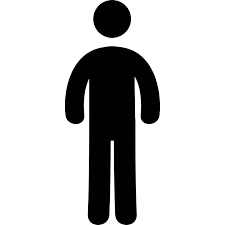 Persekitaran Sihat dan Selamat
Bil. Penduduk (Orang)
Penjagaan dan Pengurusan Kualiti Persekitaran
Mengadaptasi Konsep Smart Environment
Mengukuhkan Pengurusan Kawasan Berisiko Bencana
Mewujudkan Identiti dan Sense of Welcoming
Meningkatkan Vibrancy di Pusat Bandar Sungai Petani
Melaksanakan Program Bandar Selamat Selaras Garis Panduan  CPTED
Menggalakkan Penghijauan, Pengindahan dan Kebersihan Bandar
Membangunkan Kemudahan Gaya Hidup Sihat 
Sistem Pembetungan Secara Bersepadu
Pendekatan 3R dan Teknologi Hijau
Memberi peluang orang awam menyertai untuk proses perancangan
Mendapatkan sokongan  awam terhadap cadangan Rancangan Tempatan
Melaksanakan keperluan undang-undang untuk keadilan sosial
Menambahbaik Rancangan Tempatan melalui maklumbalas awam.
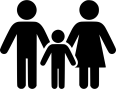 Saiz Isi Rumah (orang)
Program Publisiti & Penyertaan Awam 
Jika ada sebarang pertanyaan, sila hubungi:




JABATAN PERANCANGAN,
MAJLIS PERBANDARAN SUNGAI PETANI,
08000 Sungai Petani
Kedah Darul Aman. 
No. Tel : 04-429 6666
No. fax : 04-429 6655
E-mail  : perancangmpspk@gmail.com
Borang ini boleh dimuaturun dari 
laman sesawang berikut :
www.mpspk.gov.my
Tenaga Kerja (Peratus  bekerja)
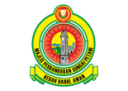 Teras 4
Pengurusan Sumber Mampan & Hijau
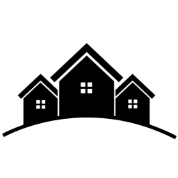 Penggunaan Tanah Yang Efisien
Pengurusan Sumberjaya Semulajadi ; Penjagaan Kepelbagaian Biologikal
Mengurus Sumber Warisan Arkeologi Secara Produktif dan Efisien
Pengurusan Sumber dan Bekalan Air Yang Mampan
Kecekapan Penggunaan Tenaga
Kecekapan Sistem Saliran dan Perparitan
Infrastruktur Digital
Stok Perumahan ( uni t rumah )
lipat di garisan ini
Lekatkan Setem
Kepada :

YANG DIPERTUA,
MAJLIS PERBANDARAN SUNGAI PETANI,Menara MPSPK, Jalan Patani08000 Sungai Petani, 
Kedah Darul Aman.
Sampul surat tidak perlu digunakan. Lipat borang ini mengikut garisan bertanda dan hantar sendiri @ melalui pos.